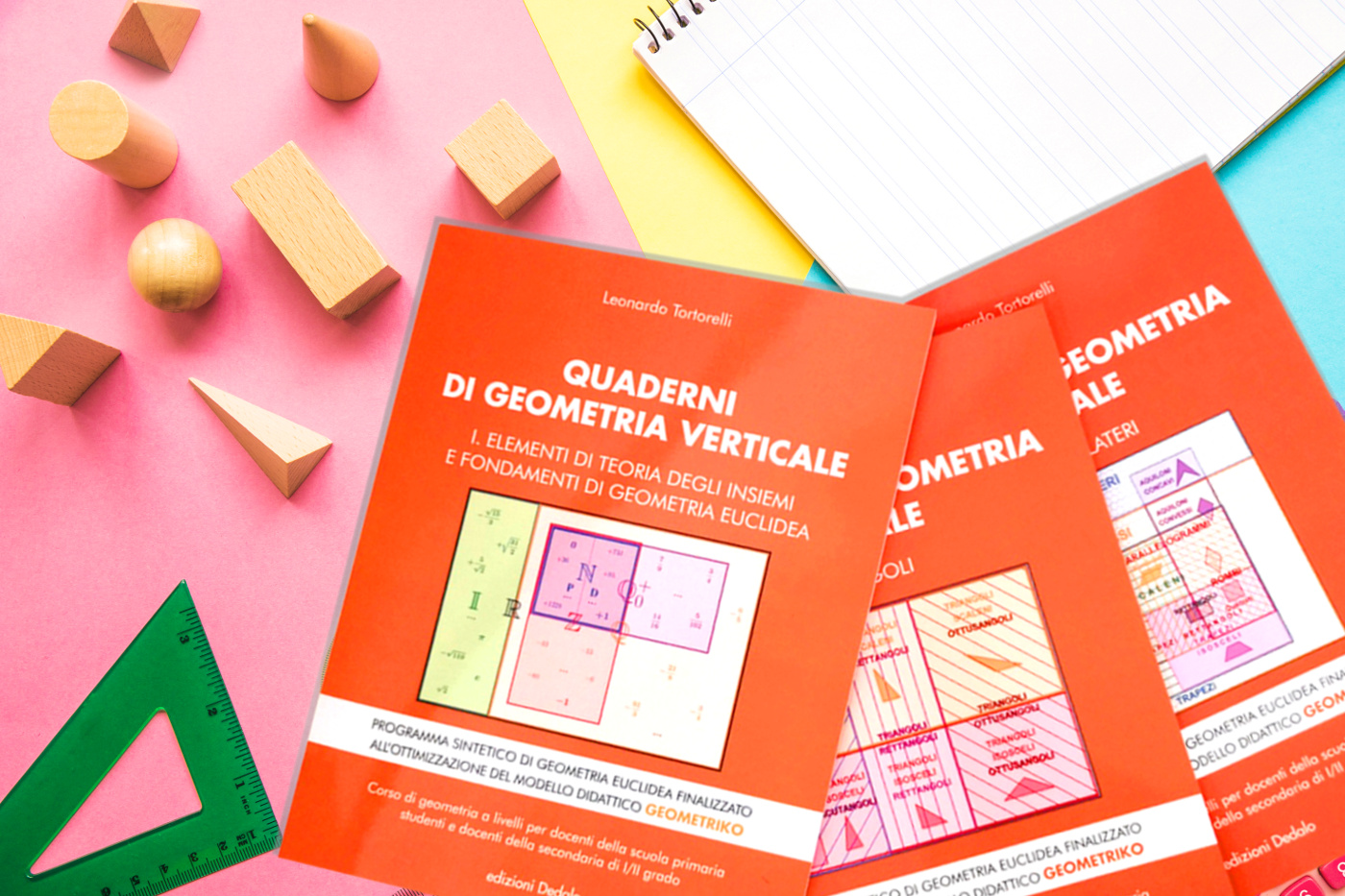 PROGETTO GEOMETRIKO
CORSO DI GEOMETRIA VERTICALE
LEONARDO TORTORELLI
Docente di Matematica Liceo Scientifico «L. Da Vinci» di Maglie (LE)
Resp. Scientifico Progetto GEOMETRIKO «Centro Pristem Università Bocconi Milano 
Docente a Contratto «Dipartimento ForPsiCom – Università di Bari»
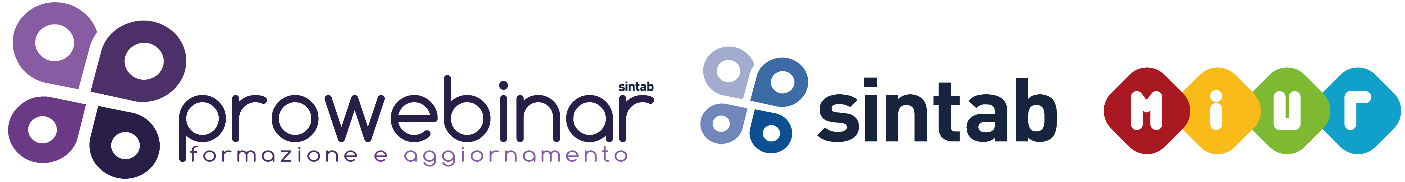 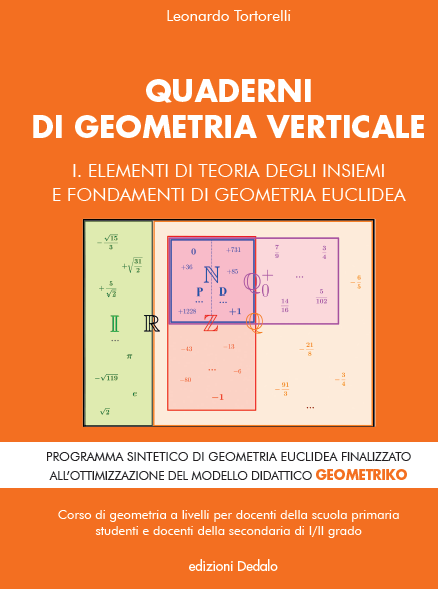 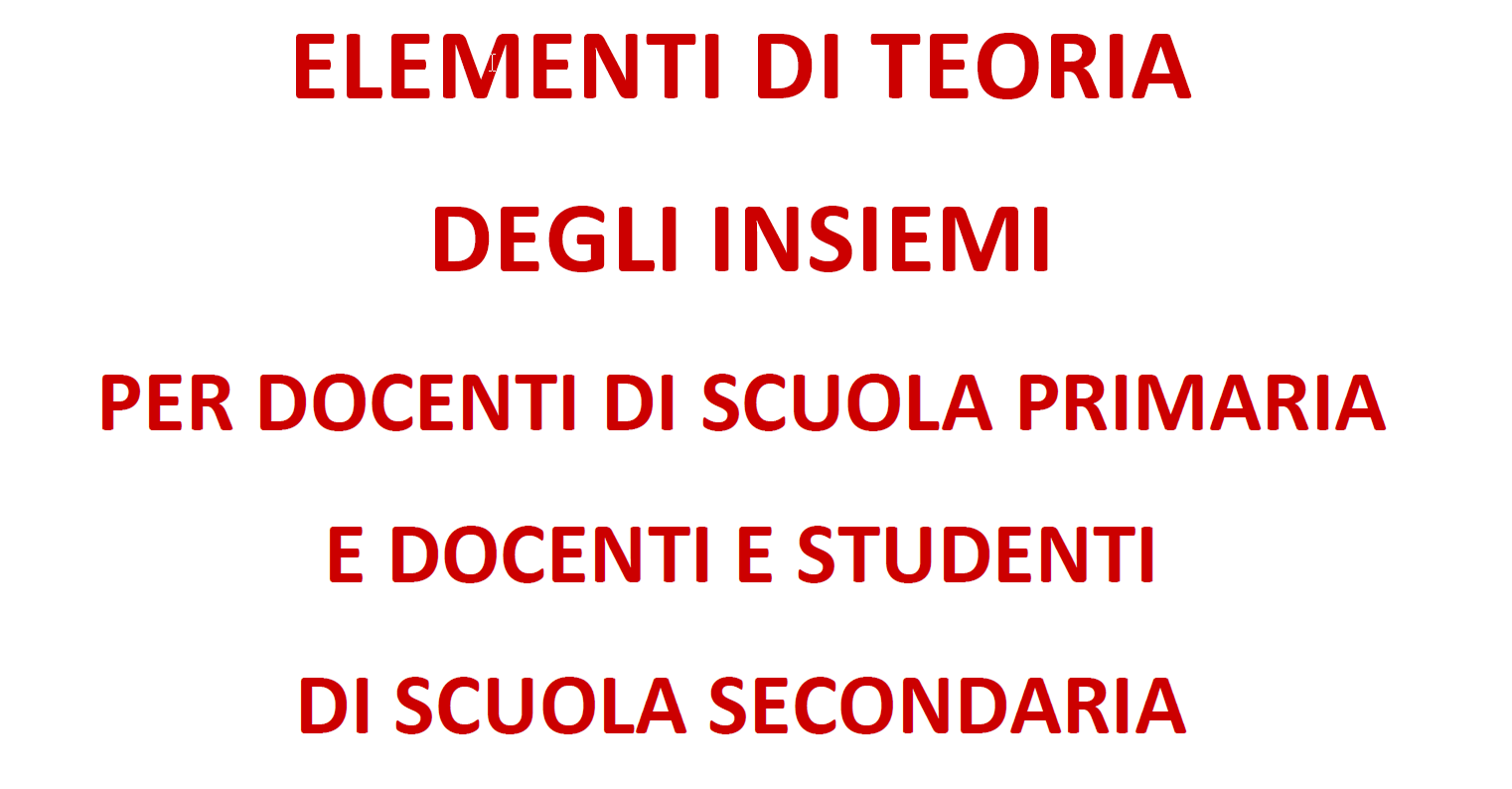 © Edizioni Dedalo & Leonardo Tortorelli
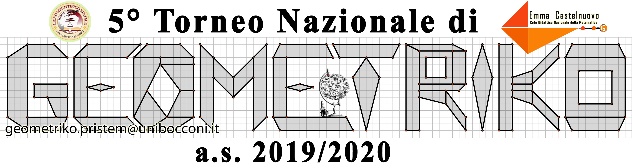 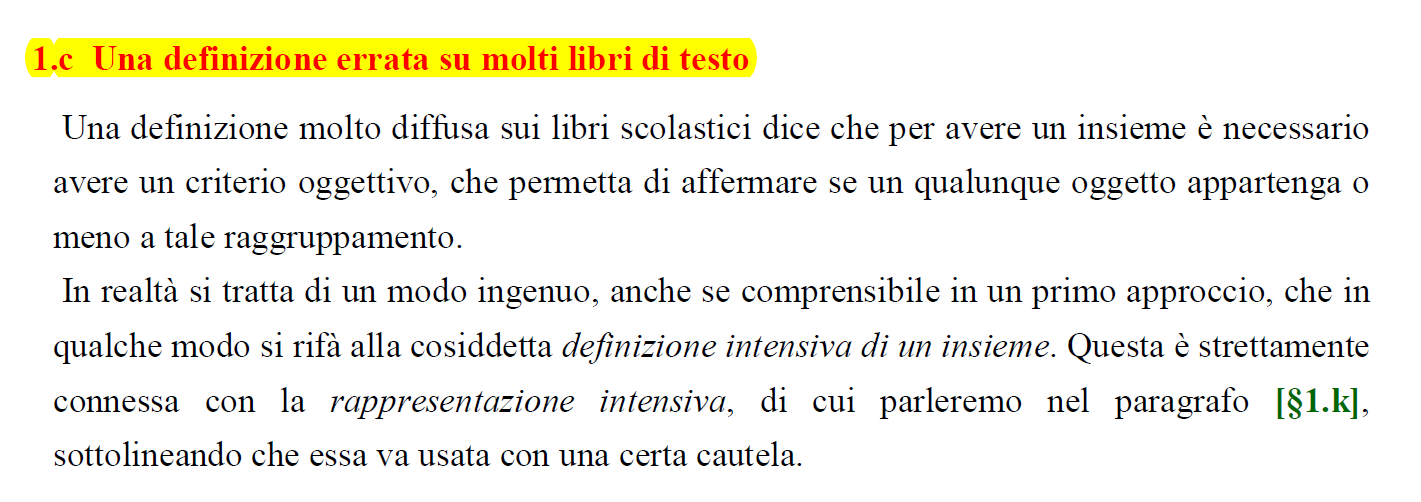 © Edizioni Dedalo & Leonardo Tortorelli
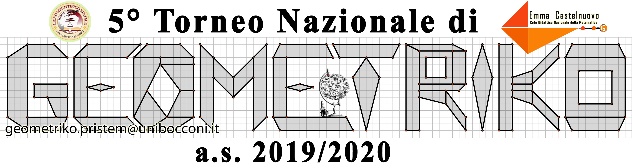 DIAGRAMMA DI TORTO-VENN DEGLI INSIEMI NUMERICI
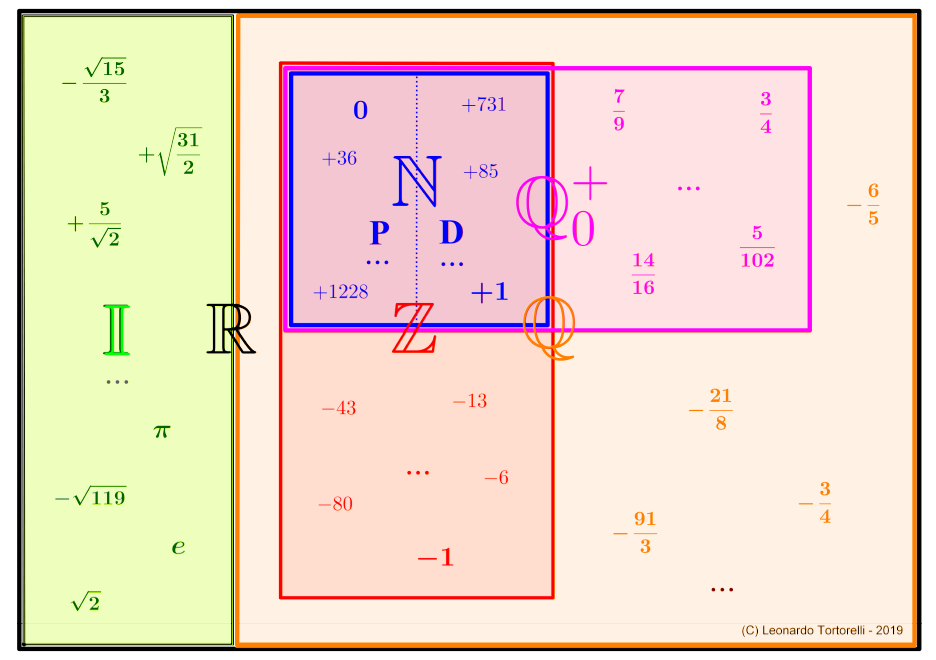 © Edizioni Dedalo & Leonardo Tortorelli
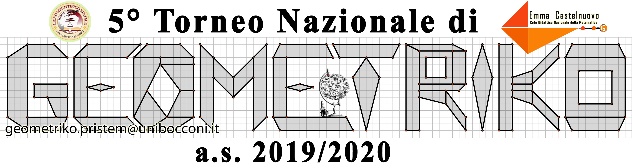 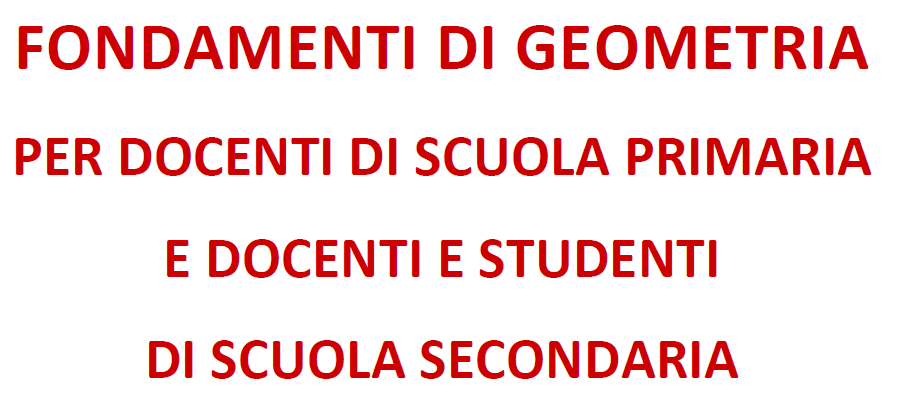 © Edizioni Dedalo & Leonardo Tortorelli
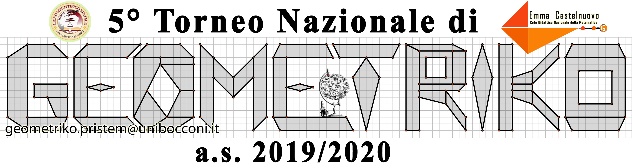 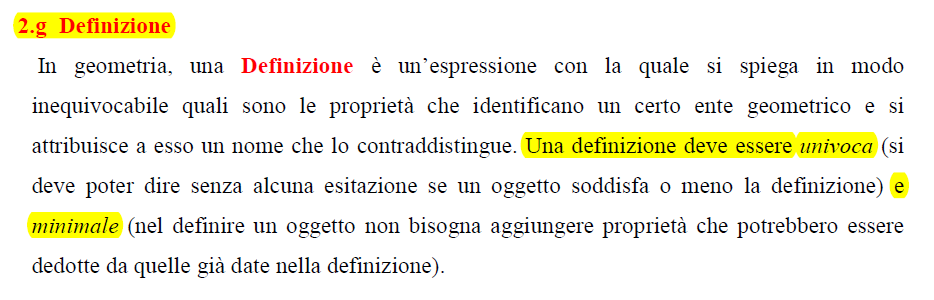 © Edizioni Dedalo & Leonardo Tortorelli
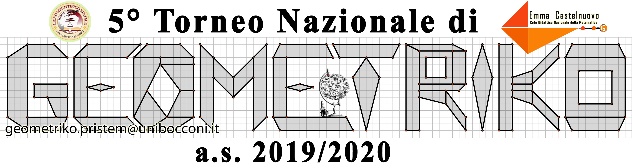 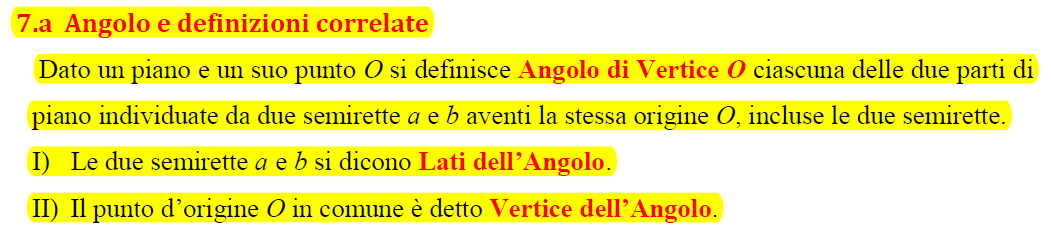 © Edizioni Dedalo & Leonardo Tortorelli
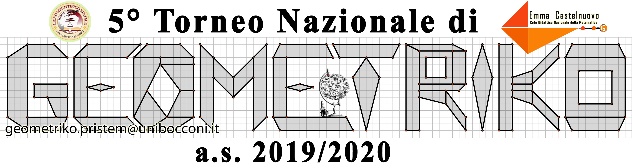 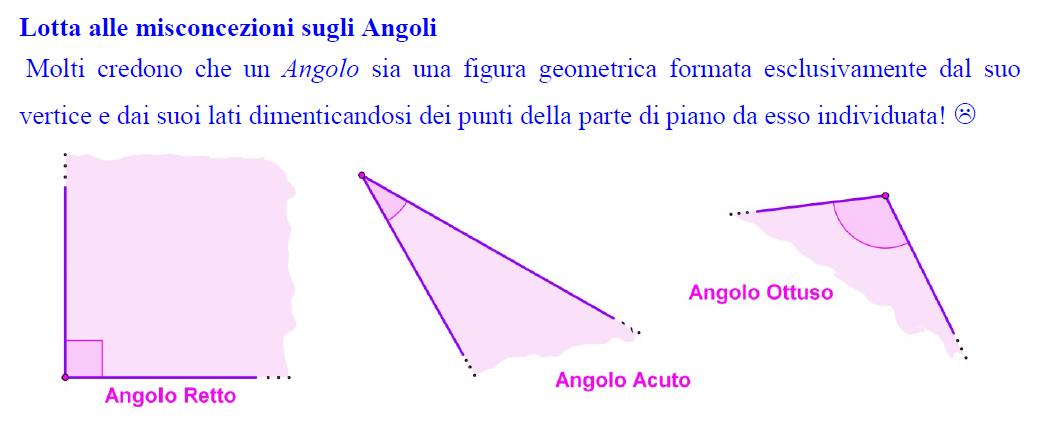 © Edizioni Dedalo & Leonardo Tortorelli
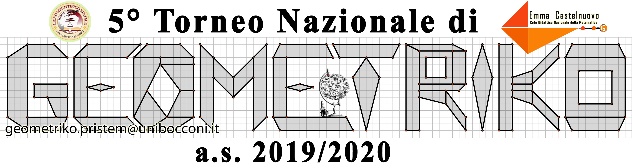 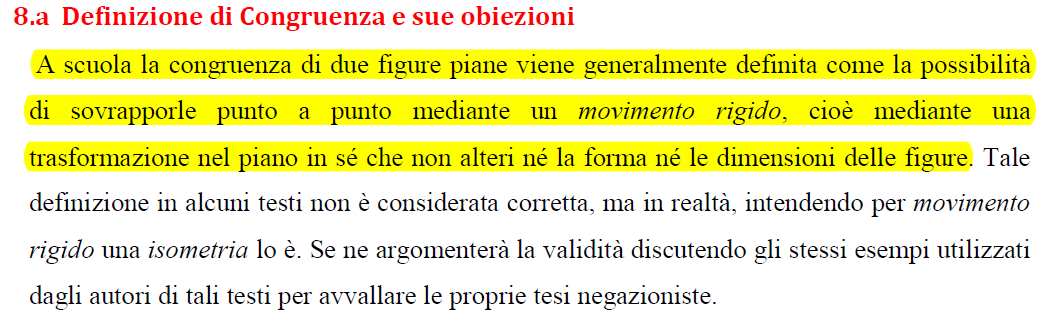 © Edizioni Dedalo & Leonardo Tortorelli
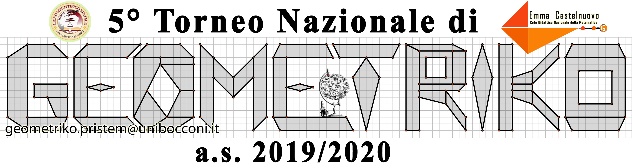 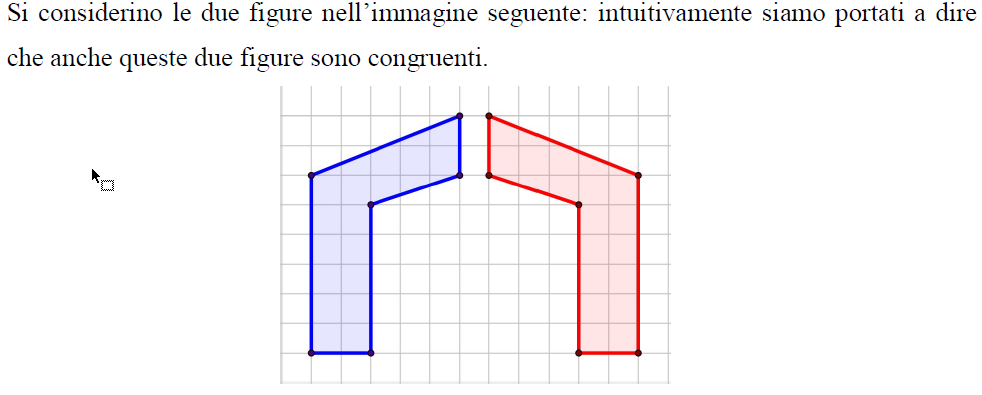 © Edizioni Dedalo & Leonardo Tortorelli
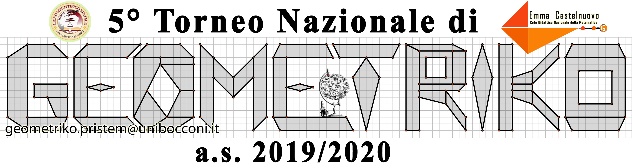 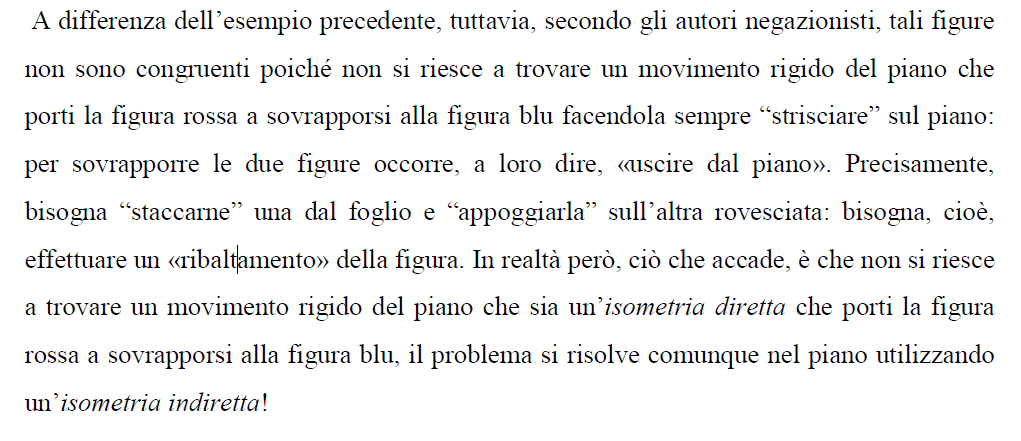 © Edizioni Dedalo & Leonardo Tortorelli
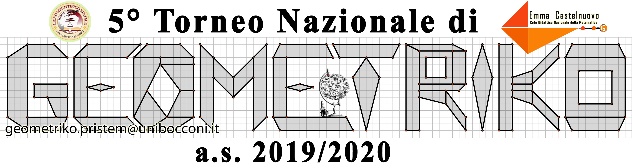 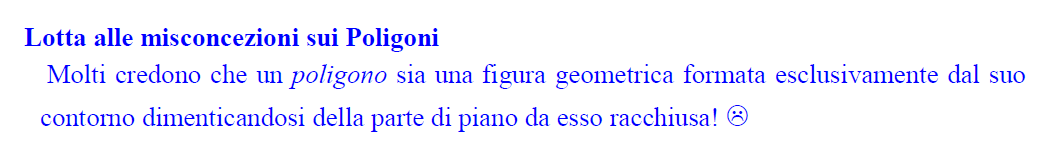 © Edizioni Dedalo & Leonardo Tortorelli
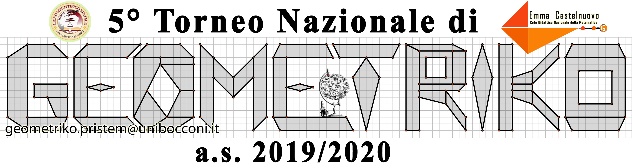 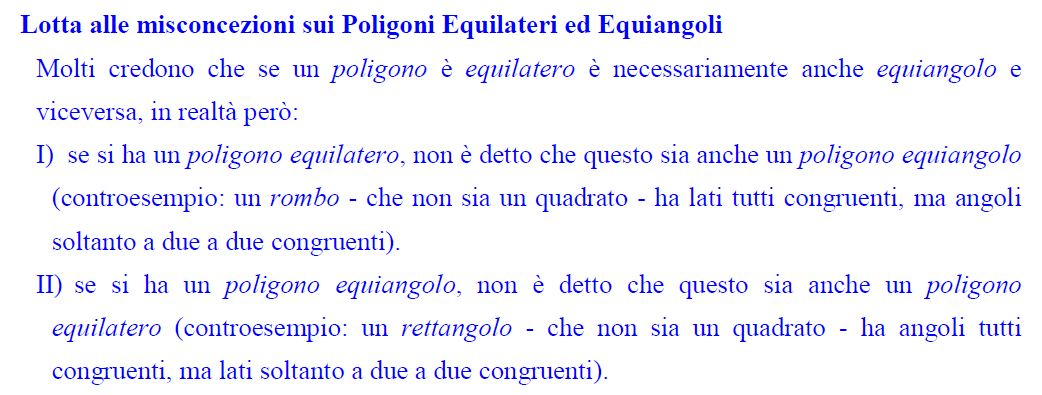 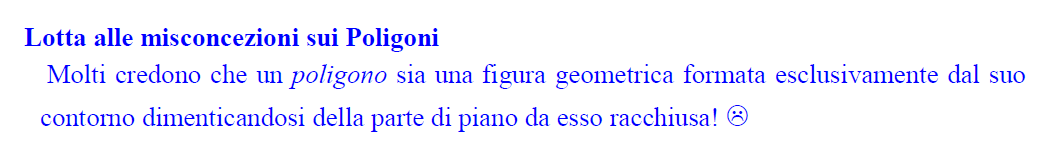 © Edizioni Dedalo & Leonardo Tortorelli
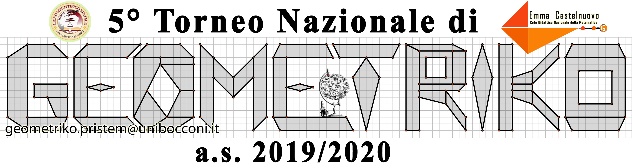 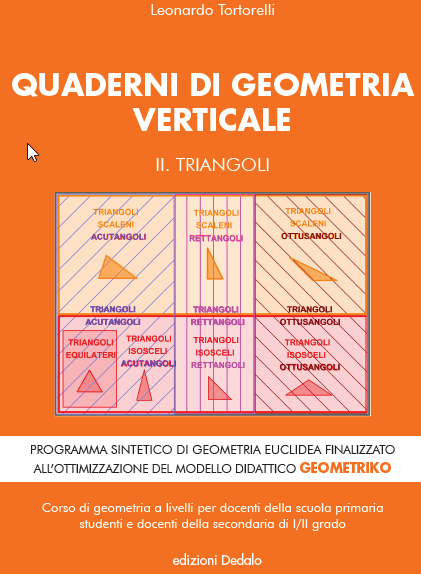 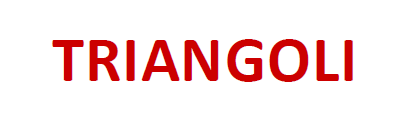 © Edizioni Dedalo & Leonardo Tortorelli
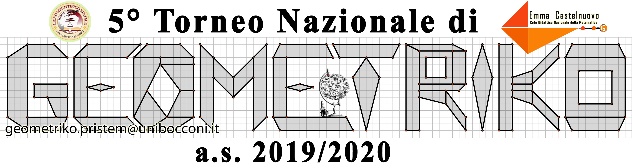 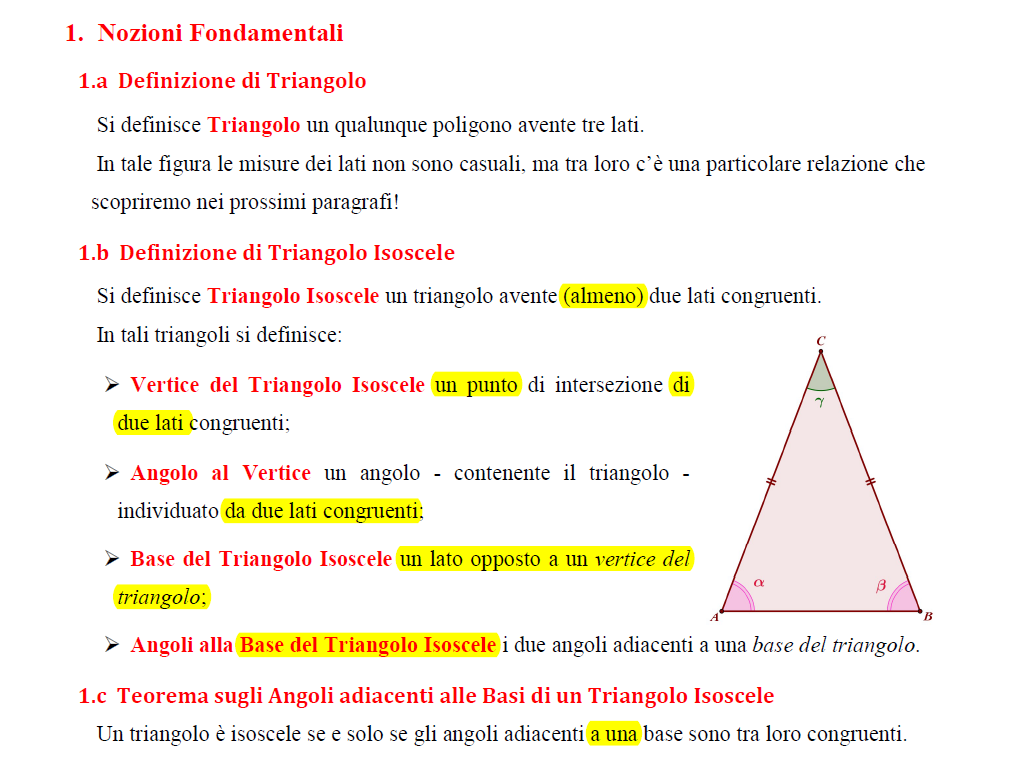 © Edizioni Dedalo & Leonardo Tortorelli
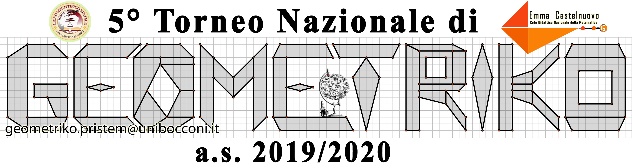 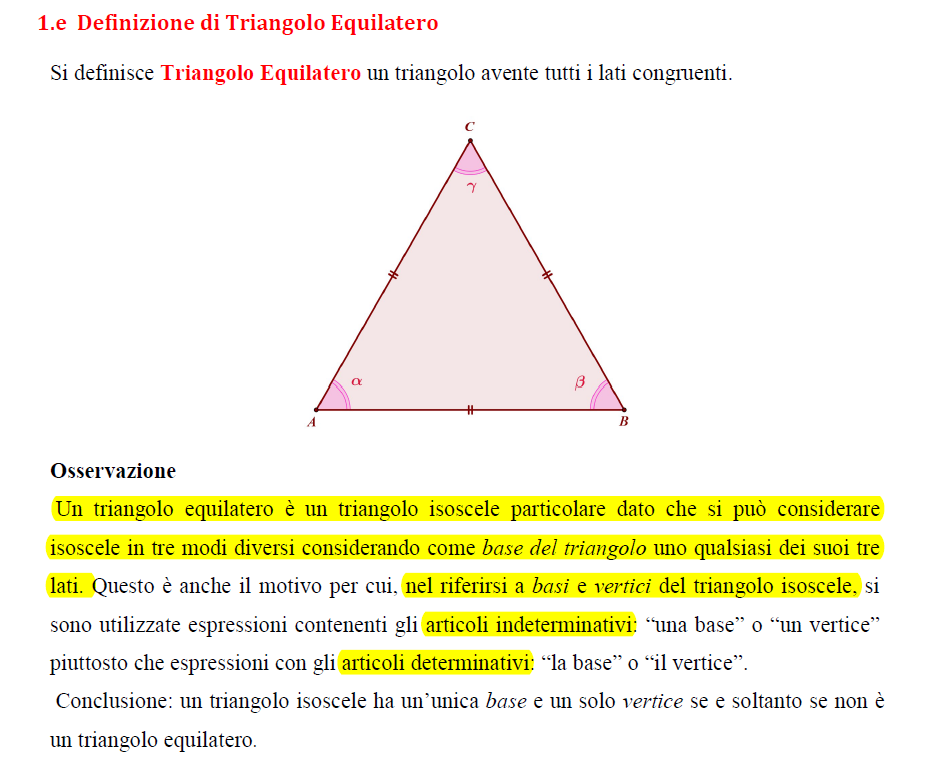 © Edizioni Dedalo & Leonardo Tortorelli
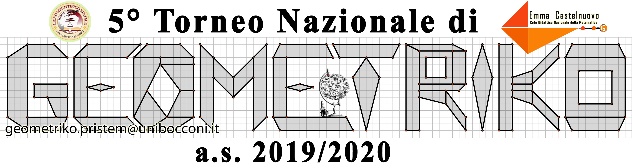 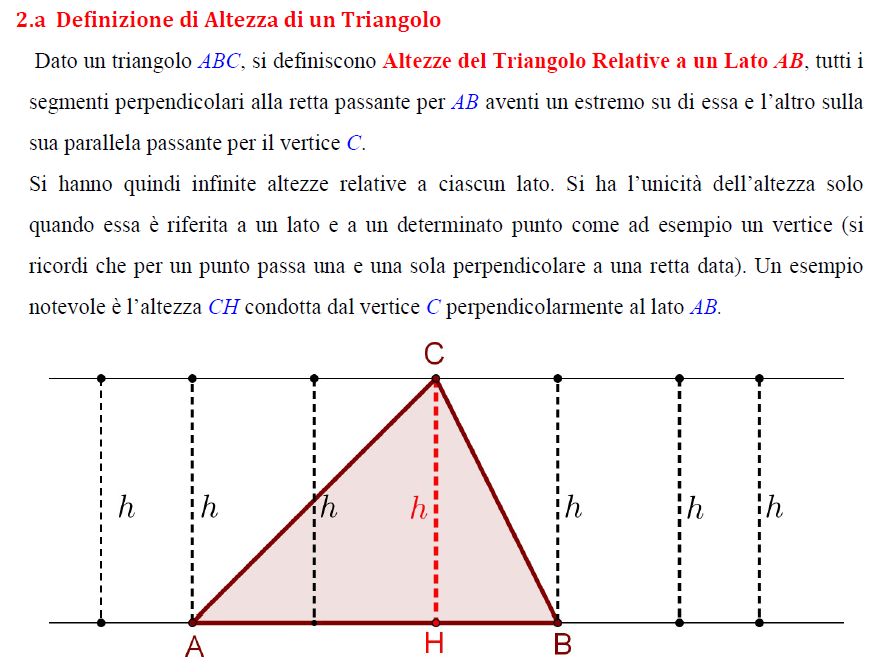 © Edizioni Dedalo & Leonardo Tortorelli
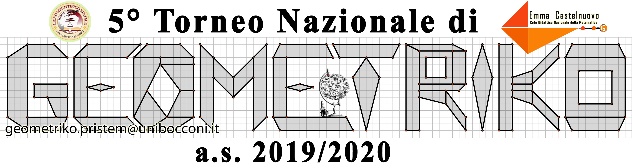 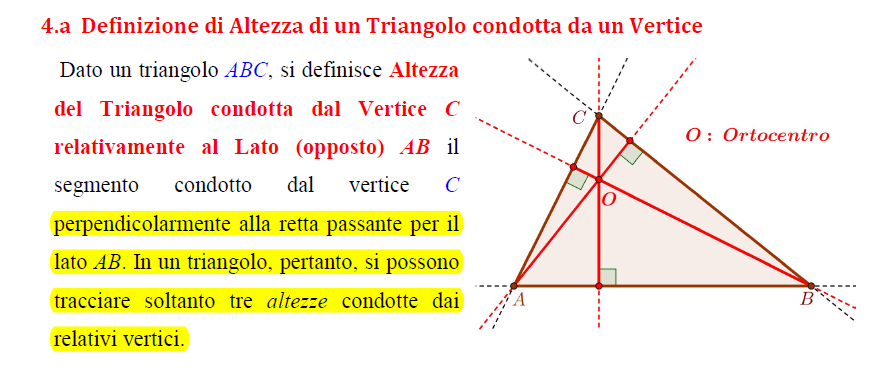 © Edizioni Dedalo & Leonardo Tortorelli
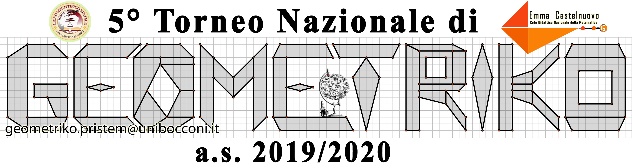 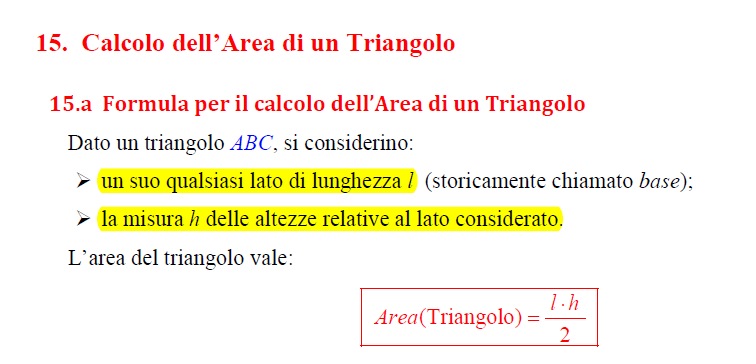 © Edizioni Dedalo & Leonardo Tortorelli
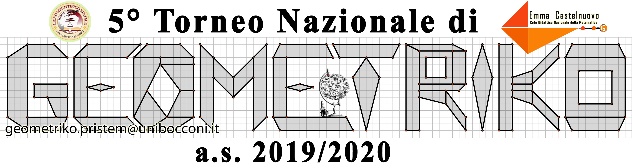 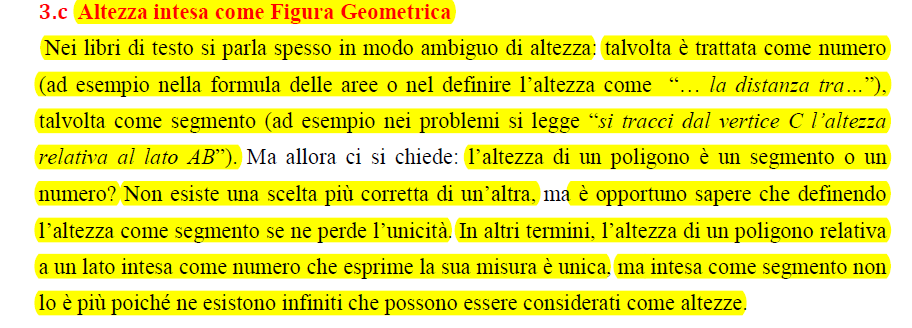 © Edizioni Dedalo & Leonardo Tortorelli
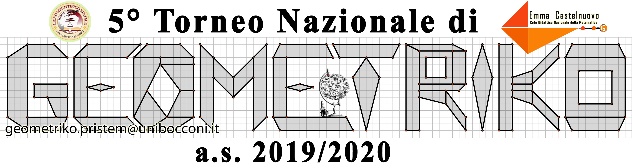 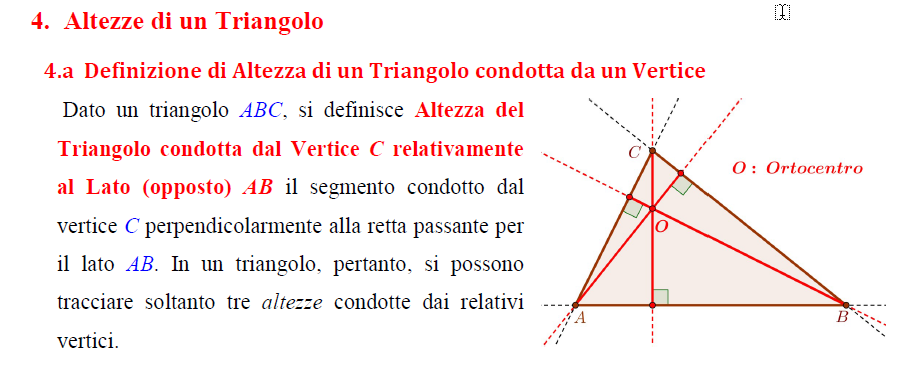 © Edizioni Dedalo & Leonardo Tortorelli
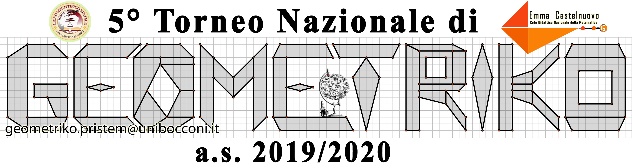 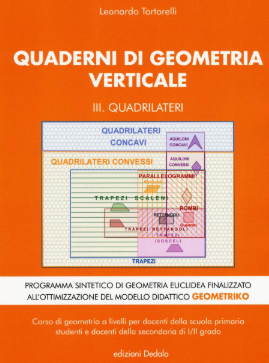 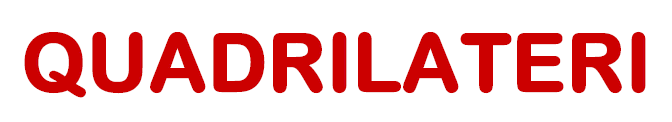 © Edizioni Dedalo & Leonardo Tortorelli
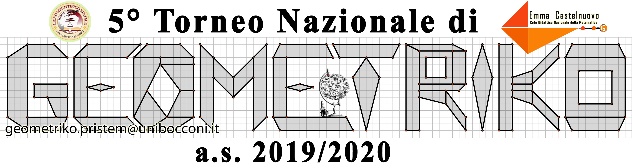 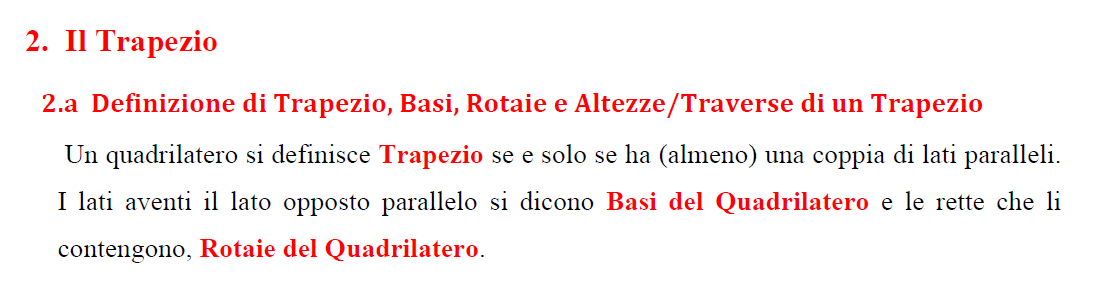 © Edizioni Dedalo & Leonardo Tortorelli
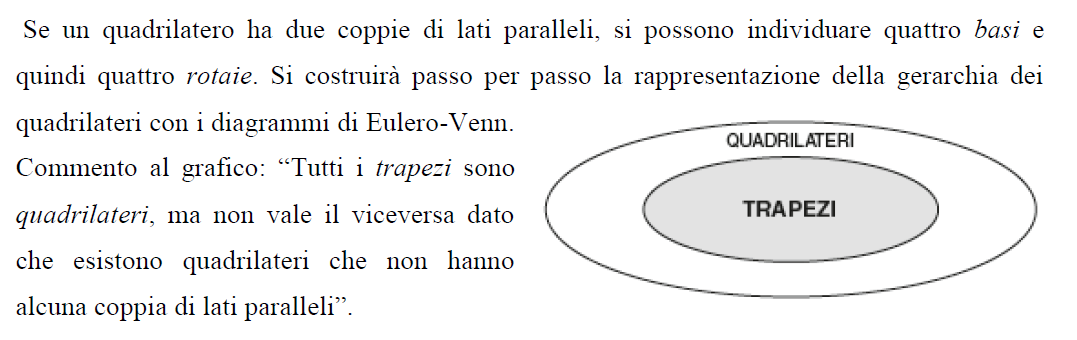 © Edizioni Dedalo & Leonardo Tortorelli
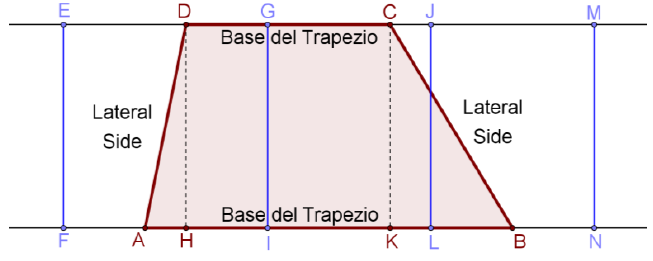 © Edizioni Dedalo & Leonardo Tortorelli
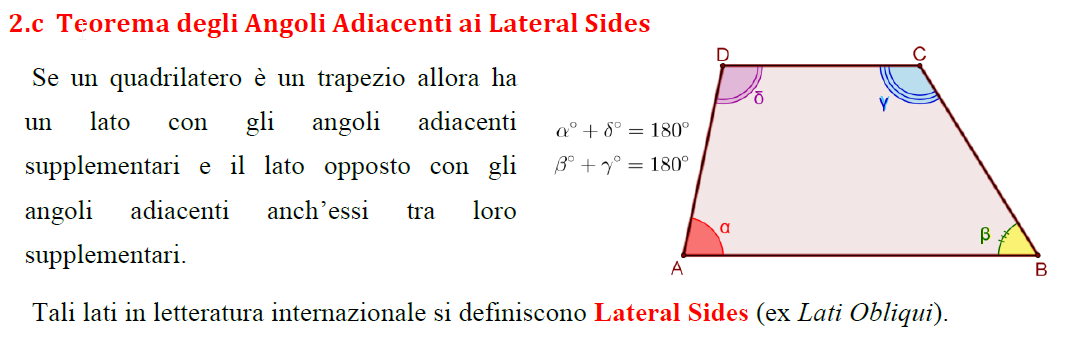 © Edizioni Dedalo & Leonardo Tortorelli
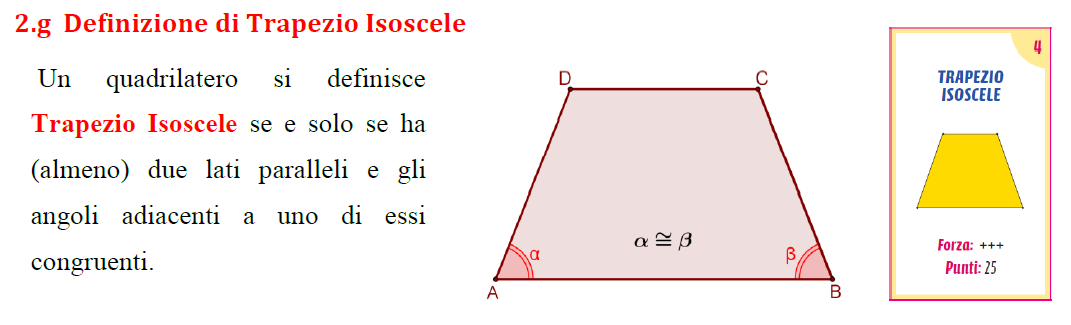 © Edizioni Dedalo & Leonardo Tortorelli
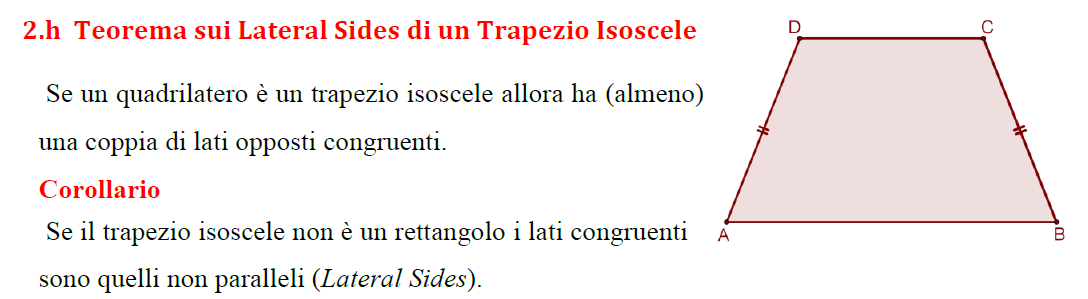 © Edizioni Dedalo & Leonardo Tortorelli
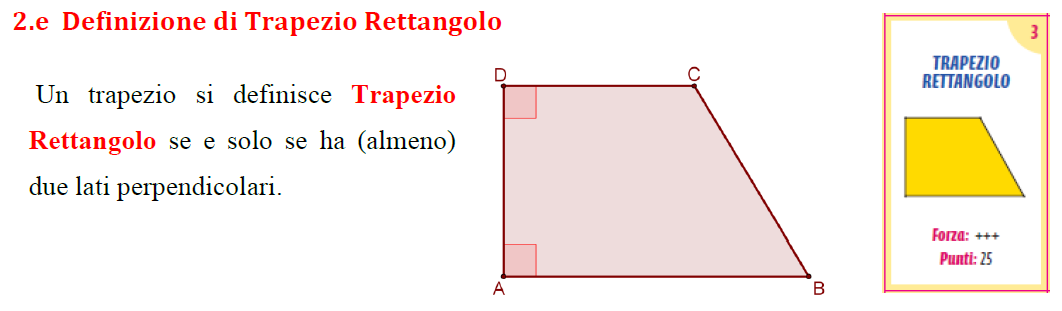 © Edizioni Dedalo & Leonardo Tortorelli
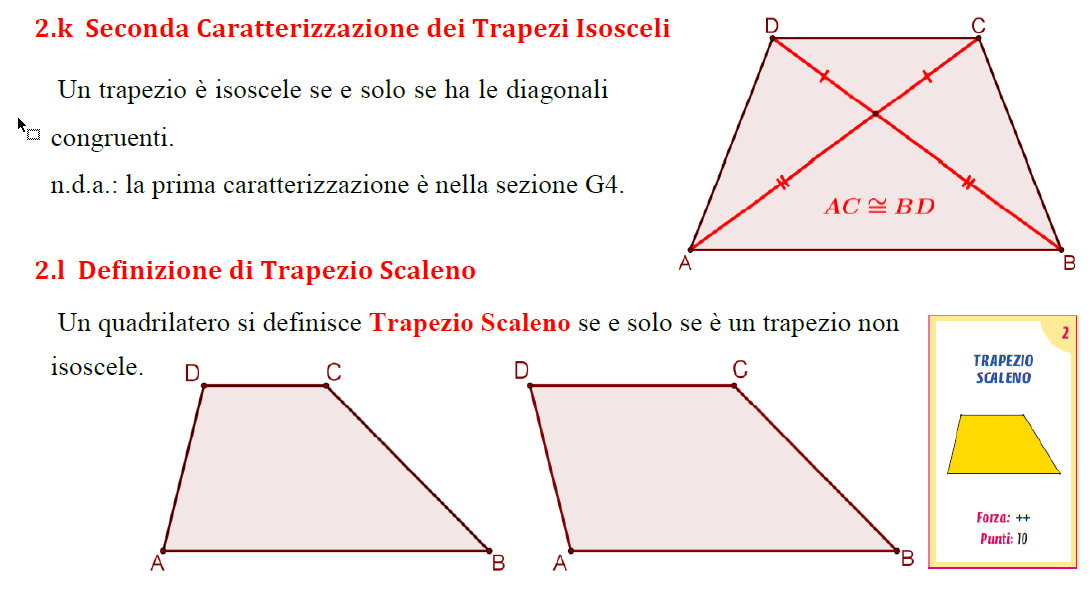 © Edizioni Dedalo & Leonardo Tortorelli
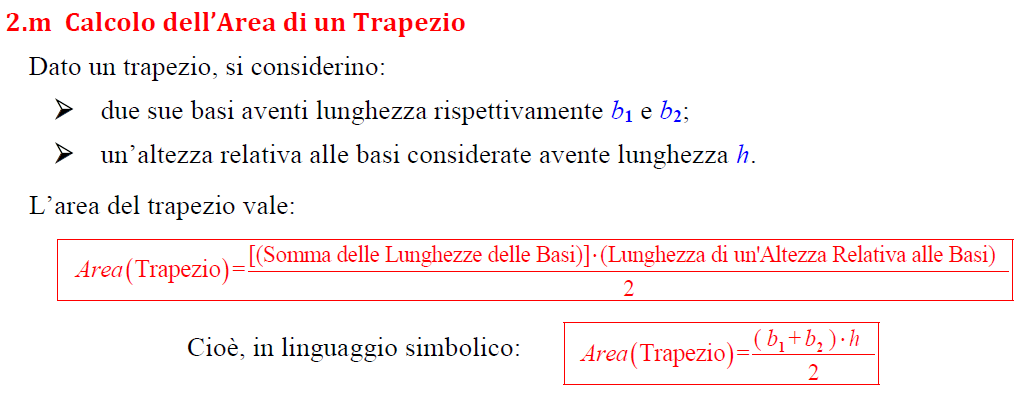 © Edizioni Dedalo & Leonardo Tortorelli
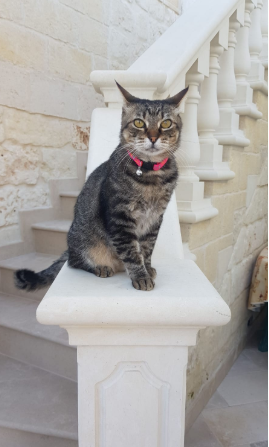 Si ringraziano le Edizioni Dedalo
per la concessione di importanti stralci dell’opera.
Per approfondire e ampliare le tematiche trattate
si consiglia la versione integrale dei
tre Quaderni di Geometria Verticale.

Contatti
Leonardo Tortorelli
320 / 674 3350
© Edizioni Dedalo & Leonardo Tortorelli
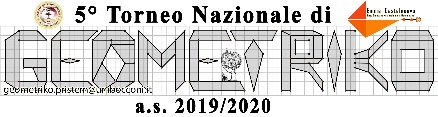